Nutriční značení
12.5.2022
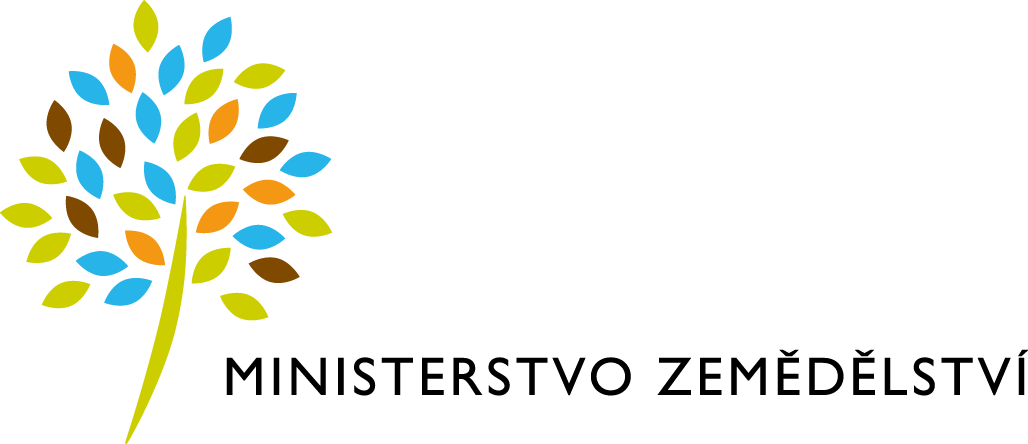 Moravské dny hygieny výživy, Olomouc
Martin Štěpánek
Odbor potravinářský, Ministerstvo zemědělství
Nařízení EP a Rady (EU) č. 1169/2011 o poskytování informací o potravinách spotřebitelům
Základní tabulka výživových údajů                     (7 údajů)
Pravidla pro povinné označování potravin výživovými údaji jsou v EU harmonizována


Od prosince 2016 je povinné označování balených potravin informacemi o energetické hodnotě a množství tuků, nasycených mastných kyselin, sacharidů, cukrů, bílkovin a soli

Formát tabulky (popř. lineární), velikostí písma 1,2 mm

Údaje o energetické hodnotě se vyjadřují v kilojoulech a v kilokaloriích na 100 g nebo 100 ml. 

Údaje o obsahu živin se vyjadřují v gramech na 100 g nebo 100 ml.
Rozšířená tabulka výživových údajů
Rozšířená tabulka výživových údajů
Obsah povinných výživových údajů je možné doplnit o uvedení množství jedné nebo více z následujících živin:

Mononenasycené mastné kyseliny
Polynenasycené mastné kyseliny
Polyalkoholy
Škrob
Vláknina
Veškeré vitaminy a minerály uvedené v nařízení přítomné ve stanoveném významném množství uvedených referenčních příjmů + jejich procentní podíl referenčních hodnot příjmu

    Seznam je uzavřený!
Opakování výživových údajů
Dobrovolné opakování v hlavním 
zorném poli (na přední straně obalu)
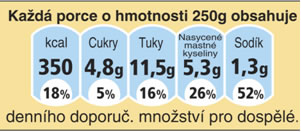 Výživové údaje je možno opakovat (5 údajů) 
Opakovaní musí být provedeno v hlavním zorném poli
Povinnou velikostí písma
Formát, grafické provedení a barvy nejsou stanoveny
Vyjádření údajů na  porci
U výživové tabulky jako doplňkový údaj



Při opakování výživových údajů lze údaje uvést pouze na porci

Musí být vyznačena velikost porce a počet porcí v balení
Výjimky z uvádění výživových údajů
Např.:

Nebalené potraviny
Nezpracované produkty
Potraviny v obalech, jejichž největší plocha je menší než 25 cm2
Potraviny, dodávané v malých množstvích viz §6 odst.4  zákona č. 110/1197 Sb.
Byliny, koření a jejich směsi
Přídatné látky
Balené vody
Ocet
Žvýkačky
Bylinné a ovocné čaje
Sůl
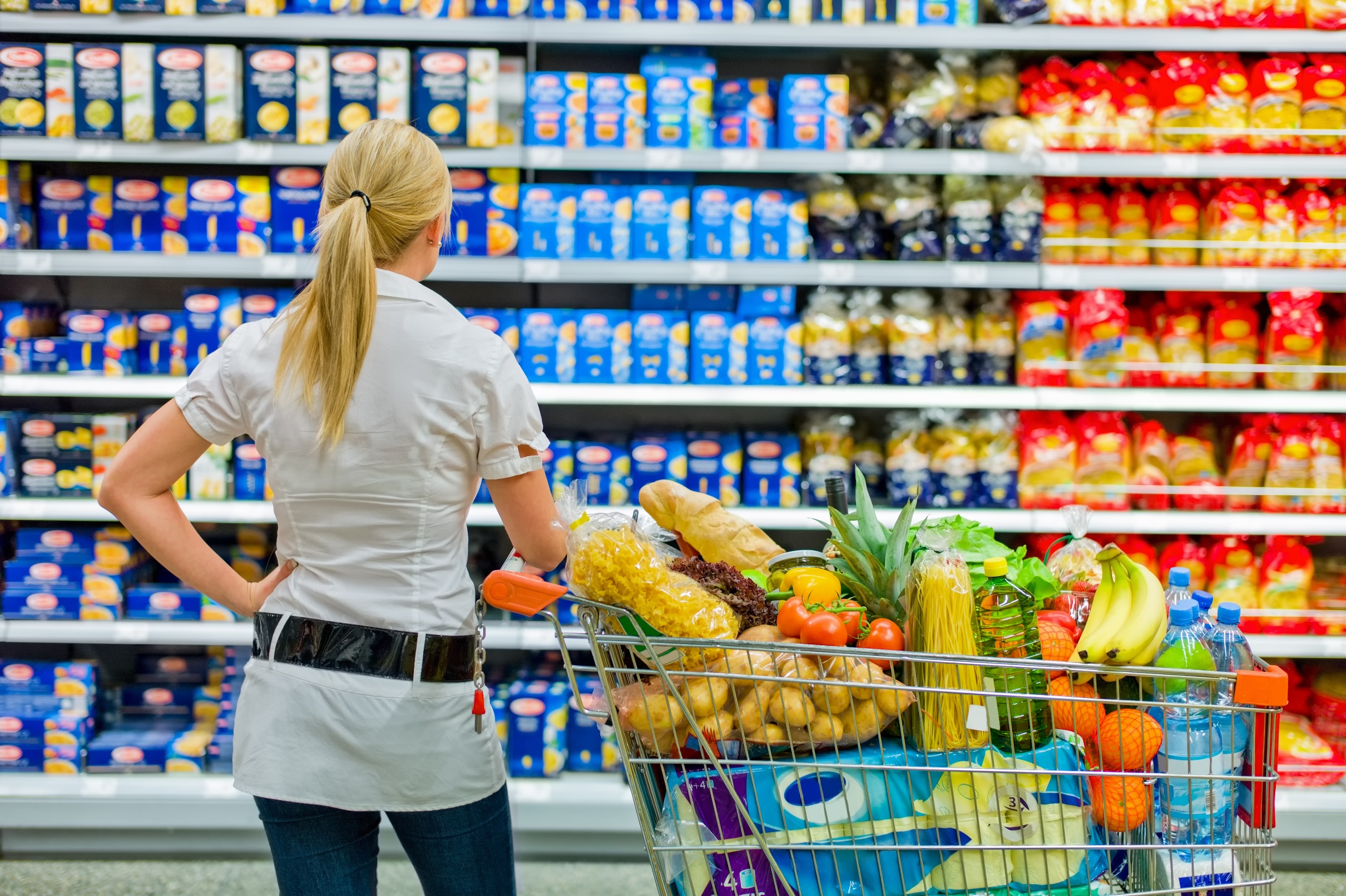 Shrnutí současného systému výživového značení potravin
Dobrovolné opakování v hlavním zorném poli
Povinné výživové údaje
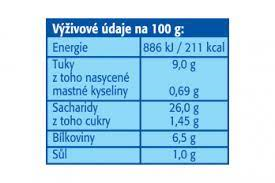 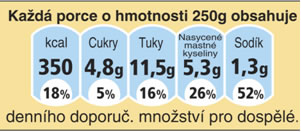 Povinné od roku 2016
Objektivní, popisné
Umožňuje srovnání mezi potravinami na 100g a 100ml
Umožnuje sledovat celkový denní příjem energie a živin
Nediskriminační
Nerozděluje potraviny na „zdravé“ a „méně zdravé“
Opakování je dobrovolné
V hlavním zorném poli
Flexibilní formát – je na PPP
Další způsoby vyjadřování výživových údajů
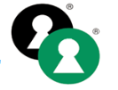 Povolené na dobrovolné bázi
Jako informace navíc (základní tabulka musí být vždy splněna)
Oznamovací povinnost na MZe
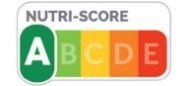 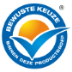 Navrhované možnosti nového povinného systému označování výživové hodnoty na přední straně obalu
EK na konci roku 2022 představí návrh nového povinného unijního harmonizovaného systému
Tus aut quianih iliquam aspediam Equiae. Fere odis dolupta consequo debist que od ea velit vel eostem. Itatescienis dolo streta monete re proen inelnse pnelse nis nus.
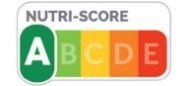 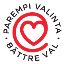 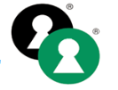 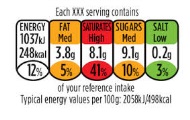 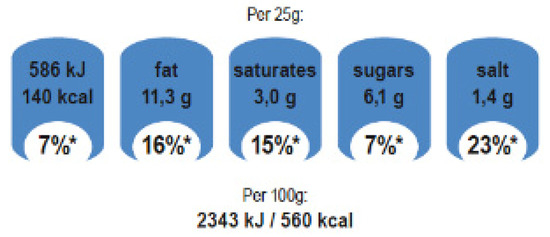 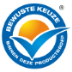 - poskytuje celistvé označení produktu na základě jeho všeobecného nutričního hodnocení pomocí podpůrného loga, které je aplikováno, pouze pokud produkt koresponduje s danými nutričními kritérii
- poskytuje číselné hodnoty ohledně energetických hodnot a obsahu specifických živin relevantního pro veřejné zdraví a procentuální zastoupení denního referenčního příjmu
- poskytuje číselné informace o energetické hodnotě a obsah specifických živin s relevancí k veřejnému zdraví a procentuální prezentací denního referenčního příjmu
- poskytuje celkovou nutriční hodnotu potraviny pomocí známek založených na nutričním profilu
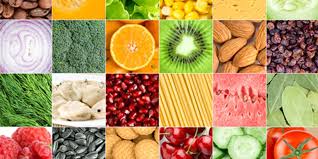 Děkuji za pozornost
www.eagri.cz
www.bezpecnostpotravin.cz